Infectieleer en hygiënisch werken
Wat zijn micro-organismen
Invloed van micro-organismen op het lichaam
Voorschriften voor hygiënisch werken
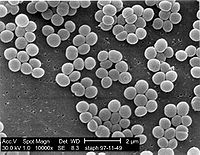 Inleiding
De gezondheid van de zorgvrager kan verstoord raken door allerlei factoren.
We worden omringd door micro-organismen, van de meeste hebben we geen last van.
Wat zijn micro-organismen
Zijn de kleinste levende wezen die bestaan. 

Ze zijn overal: op de vloer, in de lucht, in het water, op de huid en kleding, op werkbanken en apparatuur, maar ook op en in producten.

Ze kunnen op vier plaatsen ons lichaam binnendringen:

via de luchtwegen.
via de huid en slijmvliezen
via de maagdramkanaal
via het bloed
Groepen micro-organismen
Virussen (griepvirus)
Bacteriën (voedselvergiftiging)
Schimmels (voetschimmel)
Protozoa (malaria)
Virussen
Ze kunnen vermeerderen in levende cellen.
Bekende ziekten zijn: kinderziekten, griep, verkoudheid en aids
Protozoa
Eencellige micro-organismen
Malaria en dysenterie zijn voorbeelden van Protozoa
Bacteriën
Er bestaan duizenden soorten bacteriën, die meestal onschuldig en zelfs nuttig kunnen zijn, anderen zijn heel schadelijk. 
Bacteriën zijn de bekendste ziekteverwekkers.
Schimmels
200.000 soorten worden     onderscheiden. 
Sommige schimmels zijn producenten van antibiotica. 
Veroorzaken schimmelinfectie.
Invloed van micro-organismen
Kunnen zowel een nuttige als ziekmakende invloed hebben.
Pathogene micro-organismen hebben een schadelijke invloed.
Ze kunnen het lichaam binnendringen en vermenigvuldig.
Infectieziekte
Wanneer het lichaam hierop met ziekteverschijnselen reageert.

Voor het ontstaan van infectieziekten moet er sprake zijn van infectiecyclus.

De infectiecyclus geeft aan onder welke voorwaarden een infectieziekte kan optreden.
Infectiecyclus
1. Er moeten micro-organismen zijn.
2. Er moet een geschikte leefomgeving zijn
3. Ze moeten de leefruimte kunnen verlaten.
4. Ze moeten getransporteerd worden (via lucht, water, voedsel, mens etc. 
5. Nadat ze getransporteerd zijn, moet hun nieuwe leefomgeving een toegangspoort zijn (een wond zijn)
Infectie voorkomen
Er moet een schakel uit de infectiecyclus verwijderd worden.
Verwerkingsopdracht
Ga individueel aan de gang met opdracht 1 van infectieleer (blz. 132).
Voorschriften voor hygiënisch werken
Hygiëne
Belangrijk om hygiënisch te werken zowel voor de zorgvrager als voor je als verzorgende.  

Beschermende maatregelen nemen.
Begrip voor de gevoelens en reactie van zorgvrager.
Je taak als verzorgende
Bewust omgaan met hygiënisch handelen.
Zorgvrager op de hoogte brengen van de desbetreffende hygiënische maatregelen.

Besmetting door micro-organismen zoveel mogelijk voorkomen.
Besmettingswegen
Direct contact: direct van de bron op iemand anders.-via seksueel contact
  - via verwondingen   -tijdens geboorte   - via aerosolen (druppeltjes en stofdeeltjes): 
  - bij hoesten, niezen
  - via bloedbaan en slijmvliezen
Indirect contact: wanneer micro-organismen via transportmiddel worden overgebracht 
Bijv.: vuile naalden, insecten, voedsel en via de handen
kruisbesmetting
Wanneer iemand wordt besmet met micro-organismen via andere zorgvragers, medewerkers of apparatuur. 

Als de besmetting infectie tot gevolg is, heet het kruisinfectie.
Maatregelen om kruisinfectie zoveel mogelijk te voorkomen
Handhygiëne

Handreiniging (zonder desinfectie).

Desinfectie handen: alcohol (dood meer ziektekiemen).  
Wanneer handen desinfecteren?
Persoonlijke hygiëne
Nagels: kort en schoon. 
Haar is schoon en evt. opgestoken.
Sieraden verboden tijdens je werk (bron van infectie).
Papieren zakdoekjes gebruiken.
Eten en drinken niet toegestaan bij de leefruimte zorgvrager.
Schoeisel niet buiten het werk gebruiken en moet goed te reinigen zijn. 
Kleding: iedere dag schone kleding.
Wondjes dienen afgedekt te worden.
Materialen en omgeving
Hygiëne nodig voor de omgeving en gebruikte materialen:

Schoonhouden van bedden
Desinfectie van scharen/pincetten
MRSA (Metcilline Resistente staphylococcus aureus).
Is ongevoelig voor de meeste antibiotica, daardoor moeilijk te bestrijden.
Zeer gevaarlijk bij verminderd weerstand.
Direct sprake van isolatie.
Bezoek moet maatregelen nemen: muts  neus/mond masker en handschoenen.
Beschermen en beschermd worden
Isolatie soms nodig, zoals bij MRSA, tuberculose.
Verwerkingsopdrachten
Voorschriften voor hygiënisch werken blz.: 133 vraag 1 t/m 10.
In groepjes van vier maken en vervolgens dit aan elkaar presenteren.